Lecture 2: Representing Integers
CS 105
Abstraction
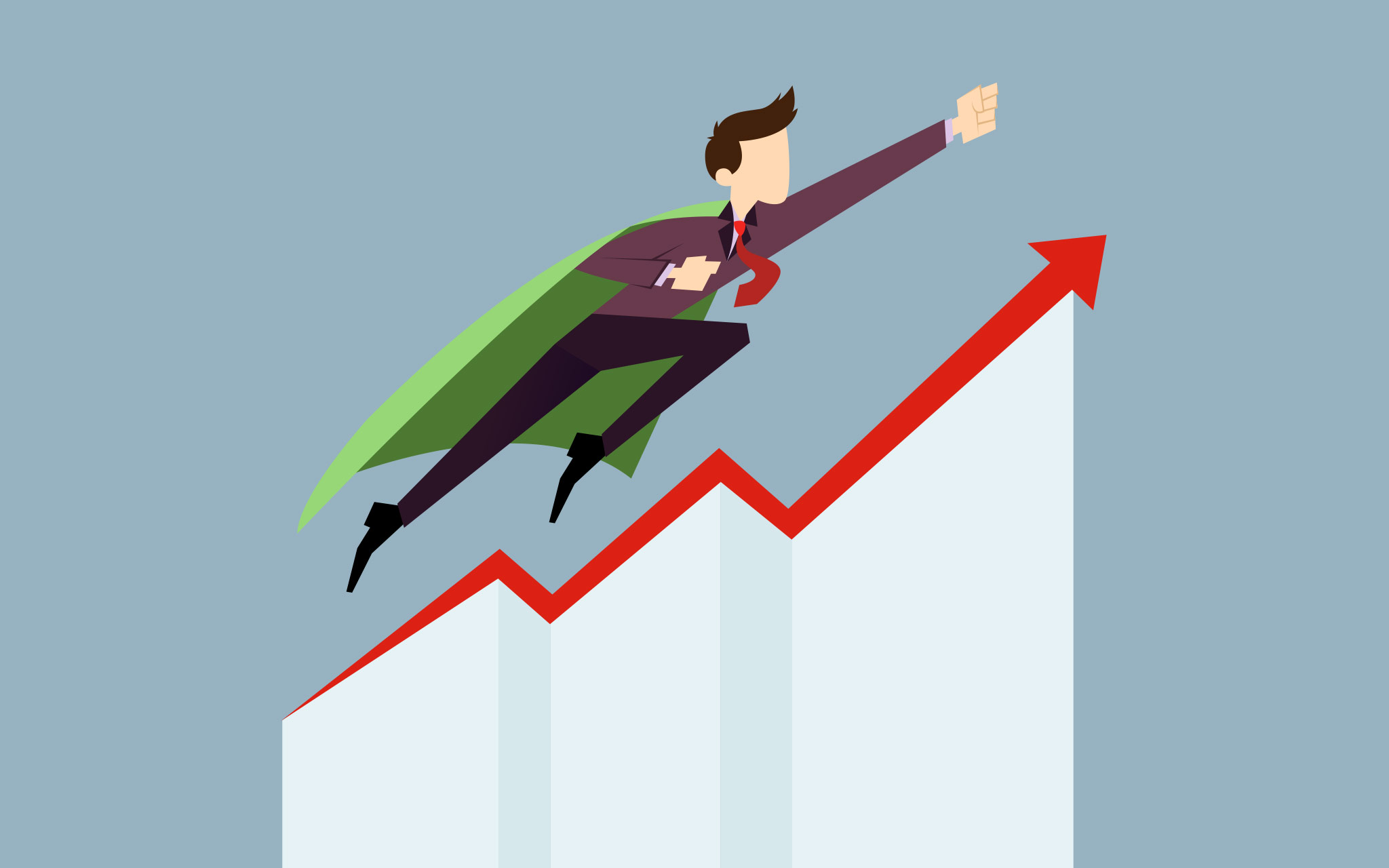 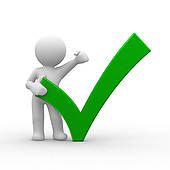 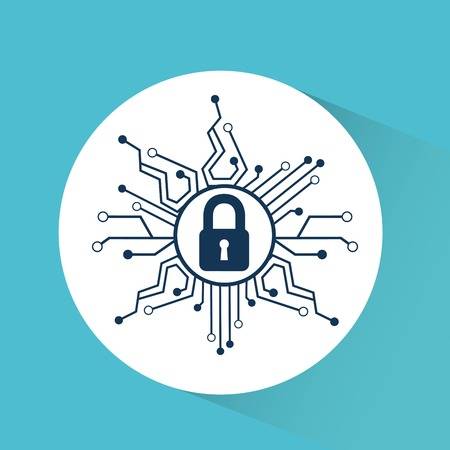 Memory: A (very large) array of bytes
00110111
1
bytes
1
Memory is an array of bits

A byte is a unit of eight bits

An index into the array is an address, location, or pointer
Often expressed in hexadecimal

We speak of the value in memory at an address
The value may be a single byte …
… or a multi-byte quantity starting at that address
1
0
1
1
0
0
11010001
1
0
3
0
0
1
0
1
1
01010011
1
1
2
0
0
1
0
1
0
01101100
0
0
1
1
1
0
1
1
0
0
Representing Integers
Arabic Numerals: 47
Roman Numerals: XLVII
Brahmi Numerals: 
Tally Marks: IIII IIII IIII IIII IIII IIII IIII IIII IIII II
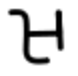 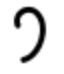 Base-10 Integers
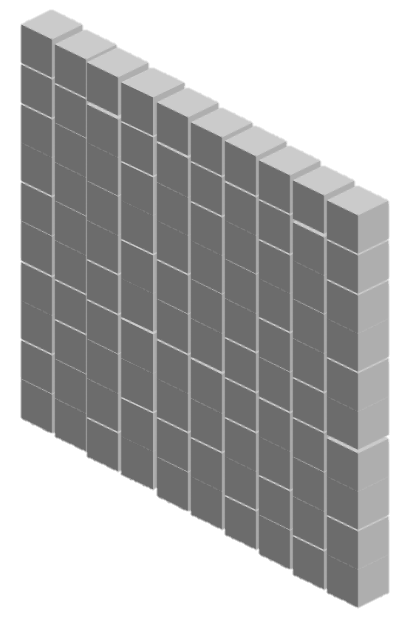 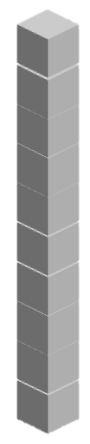 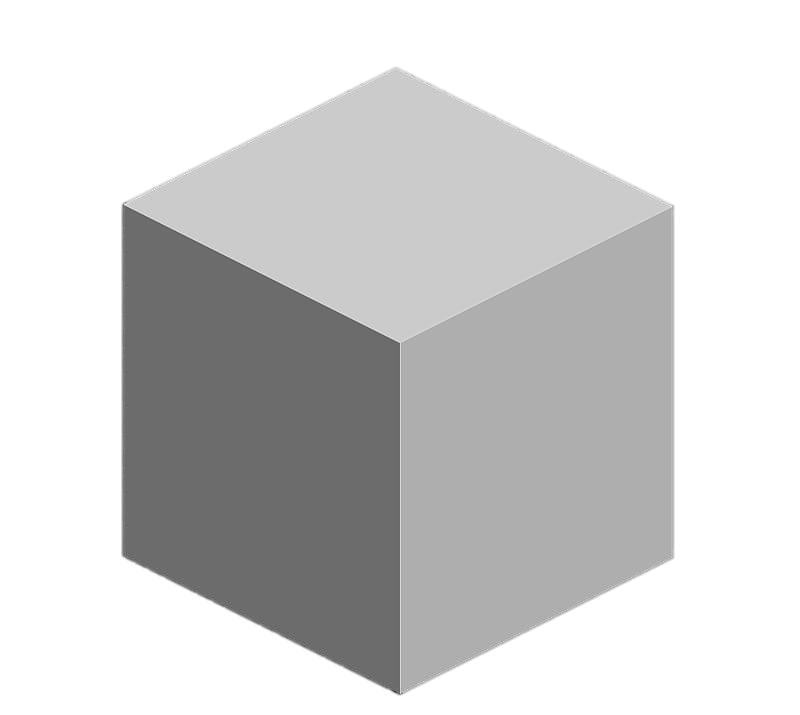 Storing bits
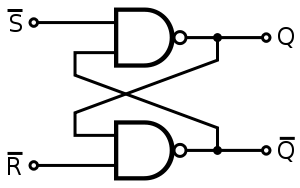 Static random access memory (SRAM): stores each bit of data in a flip-flop, a circuit with two stable states 
Dynamic Memory (DRAM): stores each bit of data in a capacitor, which stores energy in an electric field (or not)
Magnetic Disk: regions of the platter are magnetized with either N-S polarity or   S-N polarity
Optical Disk: stores bits as tiny indentations (pits) or not (lands) that reflect light differently
Flash Disk: electrons are stored in one of two gates separated by oxide layers
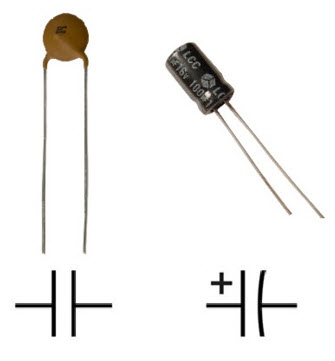 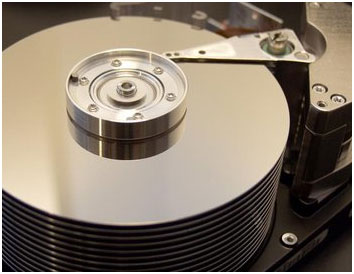 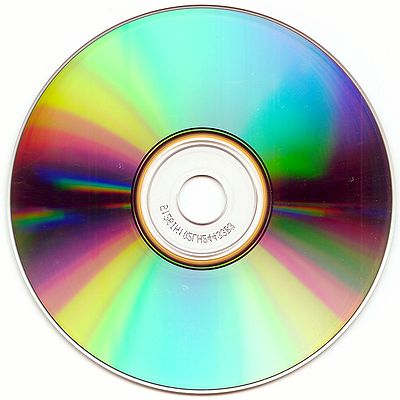 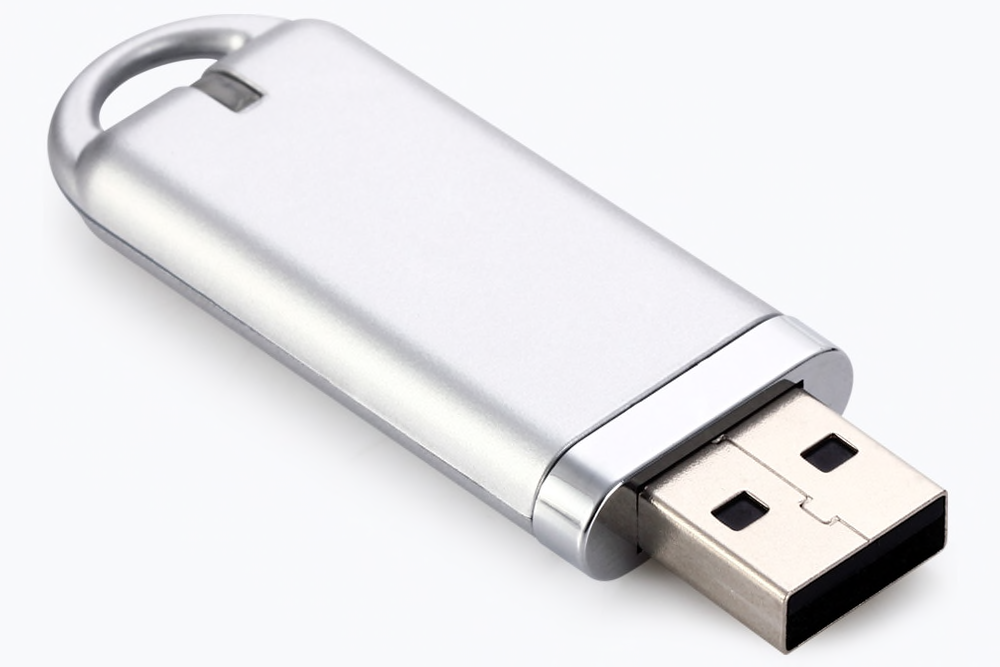 Base-2 Integers (aka Binary Numbers)
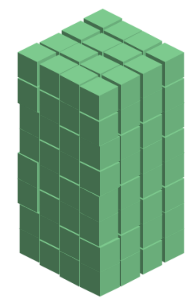 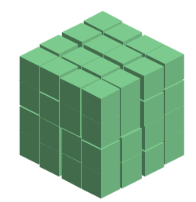 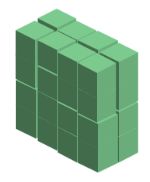 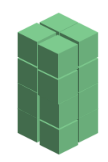 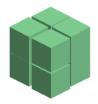 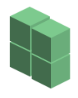 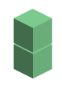 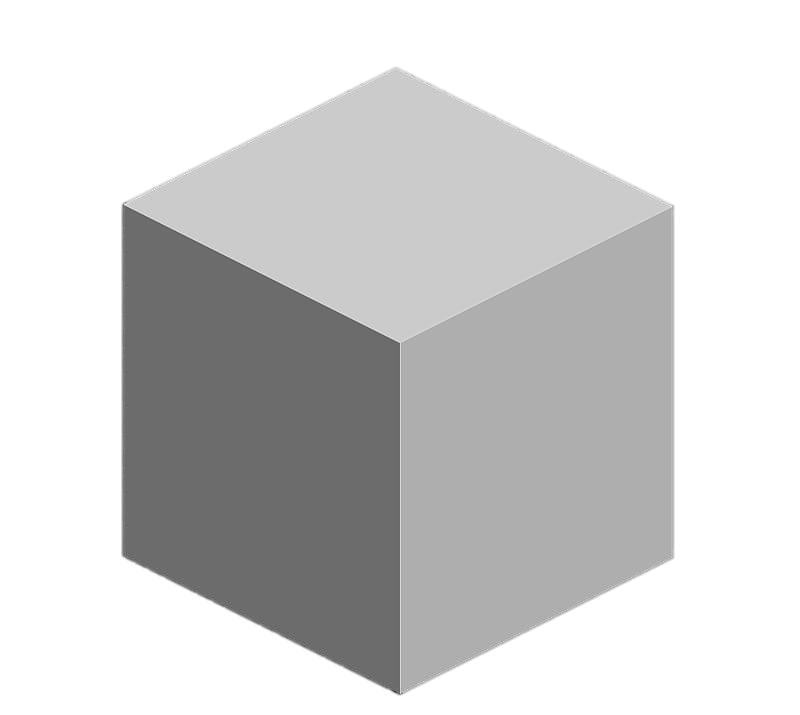 Binary Numbers
Decimal (Base-10):




Binary (Base-2):
4211
1011
Exercise 1: Binary Numbers
Consider the following four-bit binary values. What is the (base-10) integer interpretation of these values?
0001
1010
0111
1111
Exercise 1: Binary Numbers
Consider the following four-bit binary values. What is the (base-10) integer interpretation of these values?
0001
1010
0111
1111
Binary Numbers
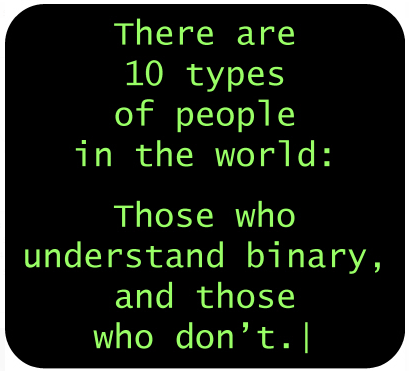 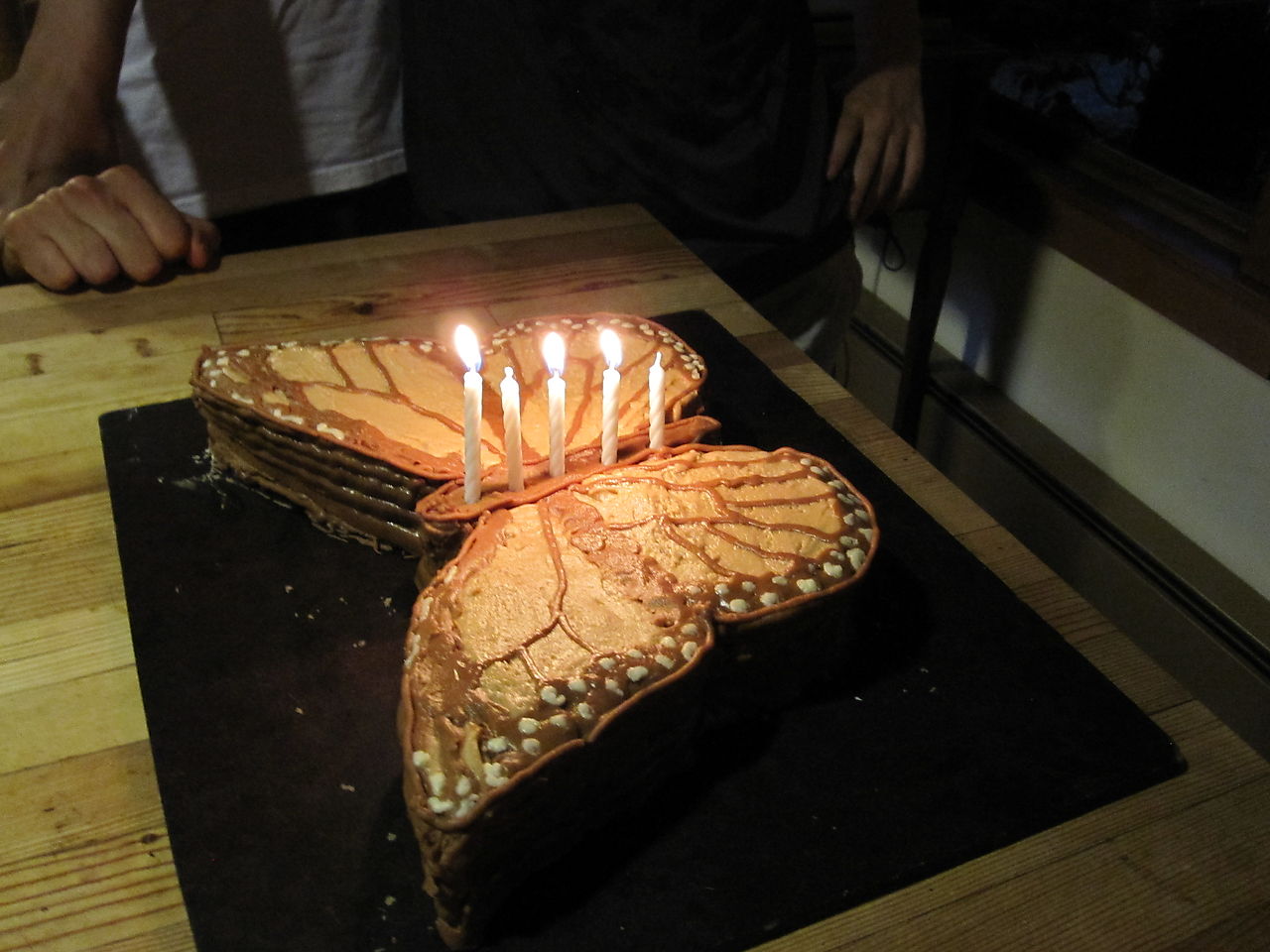 12
Exercise 2: Binary Number Range
What are the max number and min number that can be represented by a w-bit binary number?
w = 3
w = 4
w = 8
13
Exercise 2: Binary Number Range
What are the max number and min number that can be represented by a w-bit binary number?
w = 3
w = 4
w = 8
Unsigned Integers in C
[Speaker Notes: Note: unsigned demo]
ASCII characters
Hexidecimal Numbers
00101100 00110101 00110000 11100001
2
c
3
5
3
0
e
1
0x2c3530e1
Exercise 3: Hexidecimal Numbers
Consider the following hexidecimal values. What is the representation of each value in (1) binary and (2) decimal?
0x0a
0x11
0x2f
Exercise 3: Hexidecimal Numbers
Consider the following hexidecimal values. What is the representation of each value in (1) binary and (2) decimal?
0x0a
0x11
0x2f
Endianness
47 vs 74
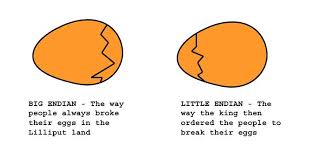 Endianness
Big Endian: low-order bits go on the right (47)
I tend to think in big endian numbers, so examples in class will generally use this representation
Networks generally use big endian (aka network byte order)
Little Endian: low-order bits go on the left (74)
Most modern machines use this representation

I will try to always be clear about whether I'm using a big endian or little endian representation
When in doubt, ask!
Arithmetic Logic Unit (ALU)
circuit that performs bitwise operations and arithmetic on integer binary types
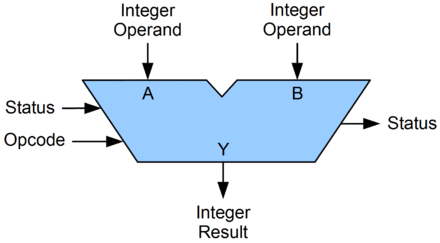 22
Bitwise vs Logical Operations in C
Bitwise Operators      &,  |,  ~,  ^ 
View arguments as bit vectors
operations applied bit-wise in parallel
Logical Operators      &&, ||, !
View 0 as “False”
View anything nonzero as “True”
Always return 0 or 1
Early termination

Shift operators     <<, >> 
Left shift fills with zeros
For unsigned integers, right shift is logical (fills with zeros)
23
Exercise 4: Bitwise vs Logical Operations
Assume unsigned char data type (one byte). What do each of the following expressions evaluate to (interpreted as unsigned integers and expressed base-10)?

~226 
!226

120 &  85
120 |  85	
120 && 85
120 || 85

81 << 4
81 << 2
81 >> 4
81 >> 2
[Speaker Notes: 0xBE, 0xFF, 0x41
0x41, 0x7D
0x00, 0x01, 0x01
0x01, 0x01]
24
Exercise 4: Bitwise vs Logical Operations
Assume unsigned char data type (one byte). What do each of the following expressions evaluate to (interpreted as unsigned integers and expressed base-10)?

~226 
!226

120 &  85
120 |  85	
120 && 85
120 || 85

81 << 4
81 << 2
81 >> 4
81 >> 2
= 00011101
= 29
= ~11100010
= !11100010 = 00000000 = 0
= 01111000 &  01010101
= 01010000 = 80
= 01111000 |  01010101 = 01111101 = 125
= 01111000 && 01010101 = 00000001 = 1
= 01111000 || 01010101 = 00000001 = 1
= 00010000 = 16
= 01010001 << 4
= 01010001 << 2 = 01000100 = 68
= 01010001 >> 4 = 00000101 = 5
= 01010001 >> 2 = 00010100 = 20
[Speaker Notes: 0xBE, 0xFF, 0x41
0x41, 0x7D
0x00, 0x01, 0x01
0x01, 0x01]
25
Example: Using Bitwise Operations
x & 1				 
(x + 7) & 0xFFFFFFF8
x << 2
“x is odd”
“round up to a multiple of 8”
"multiply by 4"
[Speaker Notes: Note: int demo]
Addition Example
Compute 5 + 6 assuming all ints are stored as eight-bit (1 byte) unsigned values
1
0 0 0 0 0 1 0 1 
+ 0 0 0 0 0 1 1 0
0
1
0
0
0
0
1
1
= 11 (Base-10)
Like you learned in grade school, only binary!
… and with a finite number of digits
Addition Example with Overflow
Compute 200 + 100 assuming all ints are stored as eight-bit (1 byte) unsigned values
1
1
1 1 0 0 1 0 0 0 
+ 0 1 1 0 0 1 0 0
0
0
0
1
0
1
1
0
= 44 (Base-10)
Like you learned in grade school, only binary!
… and with a finite number of digits
Error Cases
[                           )
representable values
[                                                       )
Exercise 5: Binary Addition
Given the following 5-bit unsigned values, compute their sum and indicate whether or not an overflow occurred
Exercise 5: Binary Addition
Given the following 5-bit unsigned values, compute their sum and indicate whether or not an overflow occurred
no
00111
10000
no
yes
00101
Multiplication Example
Compute 5 x 6 assuming all ints are stored as eight-bit (1 byte) unsigned values
0 0 0 0 0 1 0 1 
x 0 0 0 0 0 1 1 0
0 0 0 0 0 0 0 0
0 0 0 0 0 1 0 1 0
0 0 0 0 0 1 0 1 0 0
+                             _
0 0 0 1 1 1 1 0
= 30 (Base-10)
Like you learned in grade school, only binary!
… and with a finite number of digits
Addition Example
Compute 200 x 3 assuming all ints are stored as eight-bit (1 byte) unsigned values
1 1 0 0 1 0 0 0 
x 0 0 0 0 0 0 1 1
1 1 0 0 1 0 0 0
1 1 0 0 1 0 0 0 0
+                            _
1 0
0 1 0 1 1 0 0 0
= 88 (Base-10)
Like you learned in grade school, only binary!
… and with a finite number of digits
Error Cases
[                           )
representable values
[                                                                                                                 )
Exercise 6: Binary Multiplication
Given the following 3-bit unsigned values, compute their product and indicate whether or not an overflow occurred
Exercise 6: Binary Multiplication
Given the following 3-bit unsigned values, compute their product and indicate whether or not an overflow occurred
yes
100
110
no
yes
110
36
Multiplying with Shifts
Multiplication is slow
Bit shifting is kind of like multiplication, and is often faster
x * 8 = x << 3
x * 10 = x << 3 + x << 1

Most compilers will automatically replace multiplications with shifts where possible
Exercise 7: Feedback
Rate how well you think this recorded lecture worked
Better than an in-person class
About as well as an in-person class
Less well than an in-person class, but you still learned something
Total waste of time, you didn't learn anything

How much time did you spend on this video lecture (including time spent on exercises)?

Do you have any particular questions you’d like me to address in this week’s problem session?

Do you have any comments or feedback?